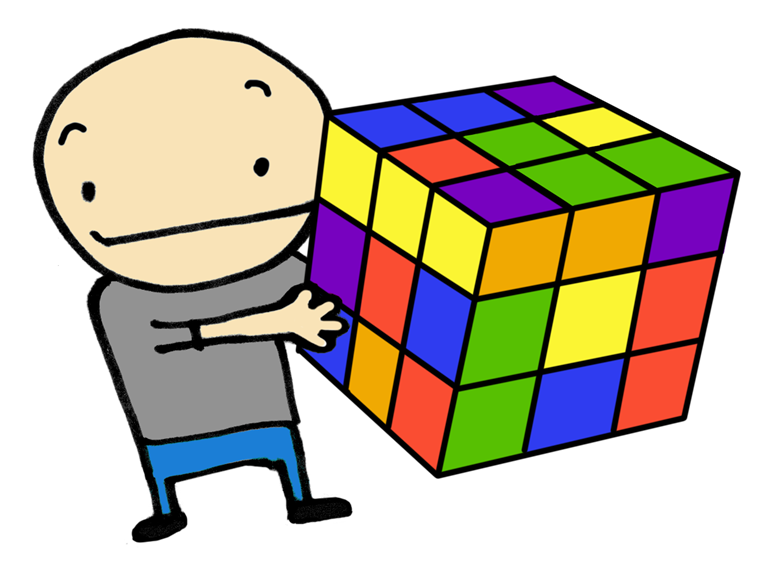 STEP 7
JÄRJESTYS-IPPO
KÄRSIVÄLLINENPATIENT
1. Motivointi
http://www.hs.fi/tiede/a1451793087996
https://www.youtube.com/watch?v=PJ2zc584pTg
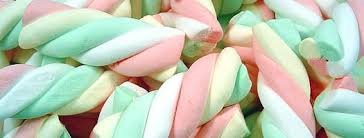 Muistin käyttö (Socrative)
Sveitsi
Kosovo
Bosnia-Herzegovina
Norja
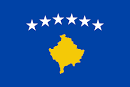 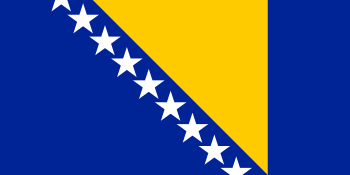 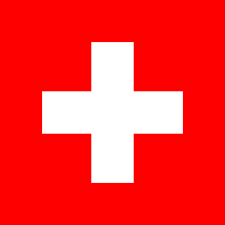 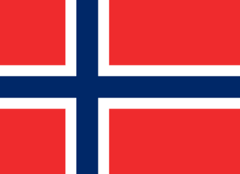 Irlanti
Kypros
Moldova
Suomi
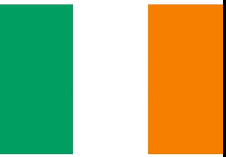 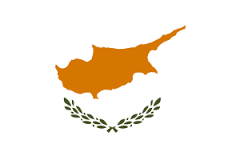 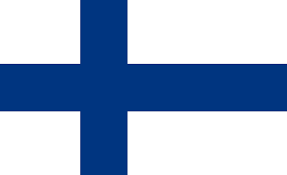 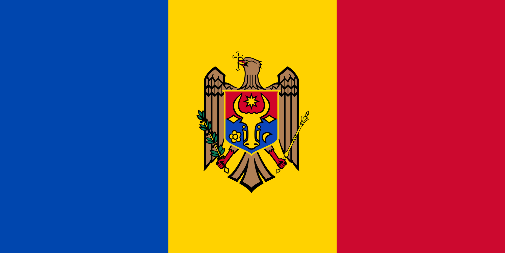 Italia
Ruotsi
Kroatia
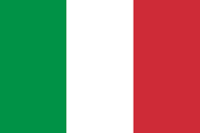 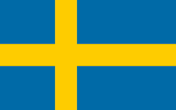 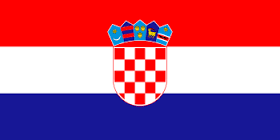 Tavoitteet
on ymmärtää muistin merkitys, kun haluaa oppia uusia asioita.
on oppia luokittelua, järjestelyä ja ryhmittelyä muistin apuna.
on ymmärtää kärsivällisyyden ja oman asenteen merkitys oppimisessa.
on hahmottaa oppimistyylinä tekemällä oppiminen
2. Arki ja elämä
Oppilaat esittelevät lempiesineensä koko ryhmälle (yksi oppilas kerrallaan).
Muistitehtävä: Mikä esine kuului kenellekin?
Kim-leikki
APUKYSYMYKSET
Mikä esine olen?
Millainen olen ulkonäöltäni?
Missä minua käytetään?
Mikä minussa on erityistä?
Missä minä yleensä olen?
3. Tiedonhaku
Tehtävät tehdään osittain ulkona:
Aakkos- ja numerometsästys
Haastattelu: Kysykää ja kirjatkaa muistiin kavereidesi puhelinnumeroita tai syntymäaikoja
4. Tiedonkäsittely ja soveltaminen
Ippo-video
Aakkosradassa kerättyjen asioiden luokittelu (värin, muodon, materiaalin mukaisesti) ja järjestely (esineet järjestykseen ajallisesti tai paikan/ käyttötarkoituksen mukaisesti).
Ryhmittele keräämäsi puhelinnumerot/syntymäajat sopiviksi yksiköiksi. 
Muistipelit padeillä
5. Itsearviointi
Täydennä oppimispäiväkirja tämän oppimiskerran osalta.
Pohdi ensi kerraksi, mikä on lempisatusi ja valmistaudu esittelemään se muille (apukysymykset).
6. Toimintakulttuurin arviointi
Millaisia Ippo-tehtävät mielestäsi olivat?
Miten ryhmä mielestäsi toimi (kavereiden kanssa keskustelu, kaverin auttaminen ja kannustus)?
Millainen ilmapiiri Ippo-oppimiskerran aikana oli?
Pohdi seuraavaksi kerraksi   lempipaikkasi.
Lisätehtävä: Tarinakortti
Tarinakortin aihe: Esine